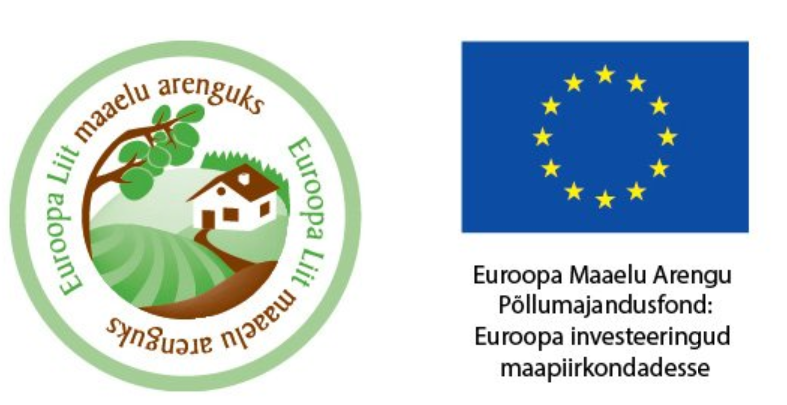 BREXITi mõju taimetervise valdkonnas
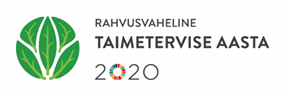 10.09.2020
ÜHENDKUNINGRIIGI VÄLJAASTUMINE JA ELI ÕIGUSNORMID TAIMETERVISE VALDKONNAS
Alates 1. veebruarist 2020 on Ühendkuningriik Euroopa Liidust välja astunud ja temast on saanud kolmas riik. 
Väljaastumislepinguga on ette nähtud üleminekuperiood, mis lõpeb 31. detsembril 2020. Kuni selle kuupäevani kohaldatakse ELi õigust täies ulatuses Ühendkuningriigi suhtes ja Ühendkuningriigis. 
Üleminekuperioodi jooksul peavad EL ja Ühendkuningriik läbirääkimisi uue partnerluslepingu üle, millega nähakse eeskätt ette vabakaubanduspiirkond. Ei ole aga kindel, kas uus partnerlusleping sõlmitakse ja jõustub üleminekuperioodi lõpus.
Tagajärjed taimetervisele
4) Pärast üleminekuperioodi lõppu tuleb arvestada, et Ühendkuningriigi suhtes ei kohaldata enam ELi õigusnorme. 
Taimetervise valdkonnas on sellel eelkõige tagajärjed seoses taimede, taimsete saaduste ja muude toodete liitu sissetoomisele ning importimisel rakenduvale ametlikule kontrollile.
Väljaastumislepingu tingimused
5) Väljaastumislepingus on sätestatud, et enne üleminekuperioodi lõppu seaduslikult ELi või Ühendkuningriigi turule lastud olemasolevaid ja selgelt tuvastatavaid kaupu võib ELi või Ühendkuningriigi turul jätkuvalt kättesaadavaks teha ja need võivad kõnealuse kahe turu vahel ringelda, kuni need jõuavad lõppkasutajani.
Erisused
4) Pärast üleminekuperioodi lõppu kohaldatakse Iirimaa ja Põhja-Iirimaa protokolli, kusjuures protokolli esialgse kohaldamise periood kestab neli aastat pärast üleminekuperioodi lõppu. 
See tähendab, et antud perioodi jooksul kohaldatakse teatavaid ELi õiguse sätteid seoses Põhja-Iirimaaga ka Ühendkuningriigi suhtes ja Ühendkuningriigis.
Erisused
Täpsemalt tähendab see muu hulgas järgmist:
•  Põhja-Iirimaalt ELi viidud taimede ja taimsete saaduste puhul ei ole tegemist sissetoomise/impordiga;
• Suurbritanniast Põhja-Iirimaale viidud taimede ja taimsete saaduste puhul on tegemist sissetoomise/impordiga;
• Põhja-Iirimaal kehtestatakse taimetervist käsitleva ELi õiguse alusel riskijuhtimis meetmed.
Tänan!
Olga Lavrenjteva
Maaeluministeerium
Taimeterviseosakond
Nõunik
Olga.Lavrentjeva@agri.ee